Stem-changing verbs: e:ie, o:ue
Stem-changing verbs deviate from the normal pattern of regular verbs. Note the spelling changes to the stem in the conjugations below.
INFINITIVE
VERB STEM
STEM CHANGE
CONJUGATED FORM
empezar
volver
empez-
volv-
empiez-
vuelv-
empiezo
vuelvo
© Vista Higher Learning, Inc. All rights reserved.
4.2-1
Stem-changing verbs: e:ie, o:ue
In many verbs, such as empezar (to begin), the stem vowel changes from e to ie. Note that the nosotros/as and vosotros/as forms don’t have a stem change.
The verb empezar (e:ie) (to begin)
Singular forms
Plural forms
© Vista Higher Learning, Inc. All rights reserved.
4.2-2
Stem-changing verbs: e:ie, o:ue
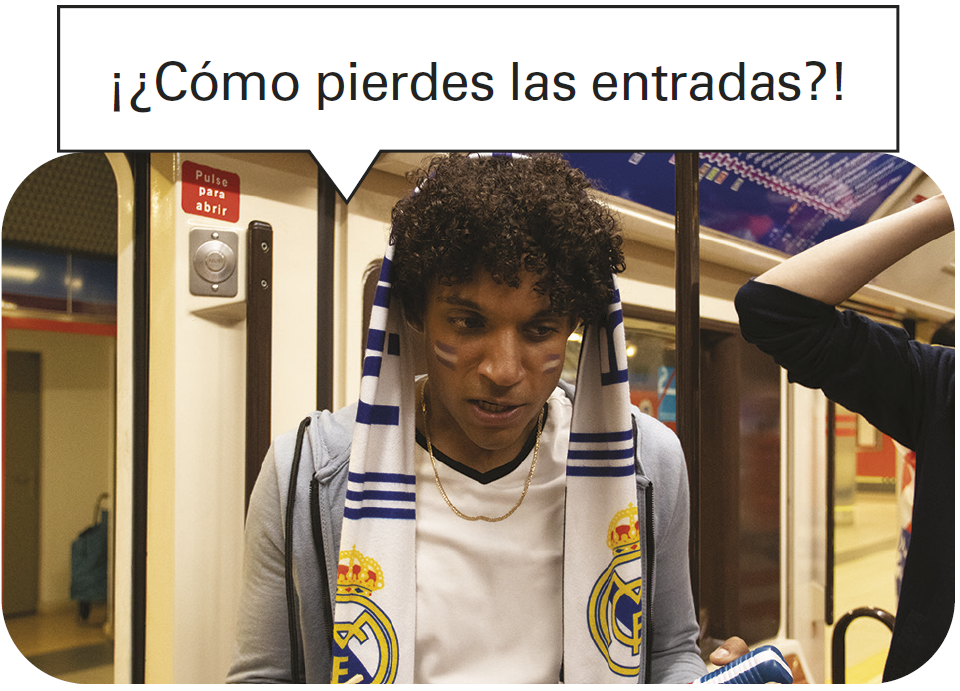 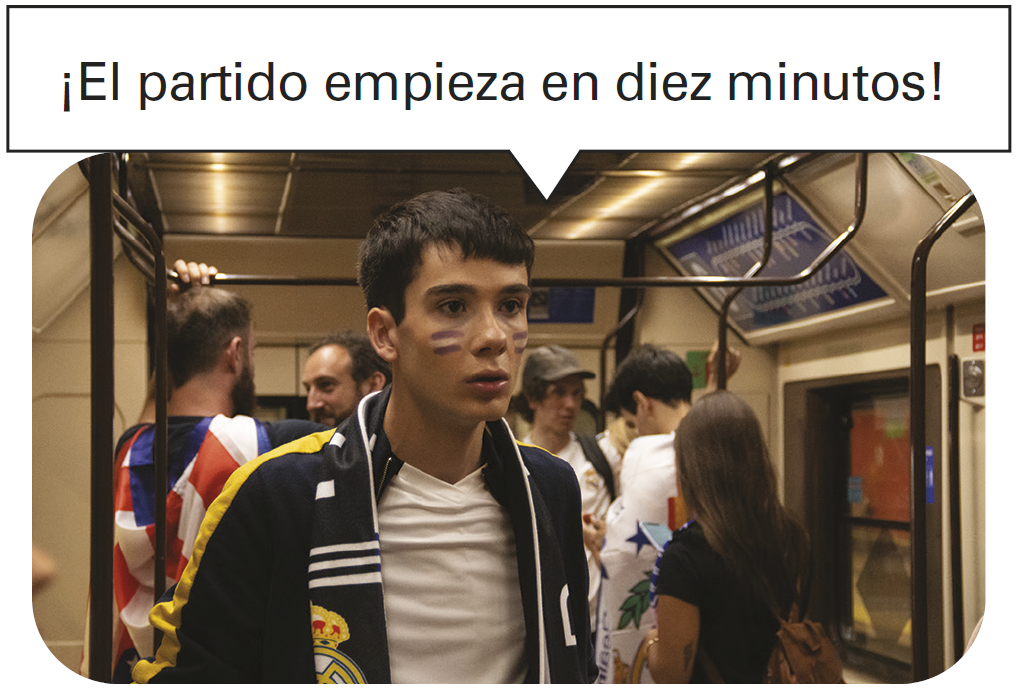 © Vista Higher Learning, Inc. All rights reserved.
4.2-3
Stem-changing verbs: e:ie, o:ue
In many other verbs, such as volver (to return), the stem vowel changes from o to ue. The nosotros/as and vosotros/as forms have no stem change.
The verb volver (o:ue) (to return)
Singular forms
Plural forms
© Vista Higher Learning, Inc. All rights reserved.
4.2-4
Stem-changing verbs: e:ie, o:ue
To help you identify stem-changing verbs, they will appear as follows throughout the text:
empezar (e:ie), volver (o:ue)
© Vista Higher Learning, Inc. All rights reserved.
4.2-5
Stem-changing verbs: e:ie, o:ue
Common stem-changing verbs
e:ie
o:ue
© Vista Higher Learning, Inc. All rights reserved.
4.2-6
Stem-changing verbs: e:ie, o:ue
Jugar (to play a sport or game), is the only Spanish verb that has a u:ue stem change. Jugar is followed by a + [definite article] when the name of a sport or game is mentioned.
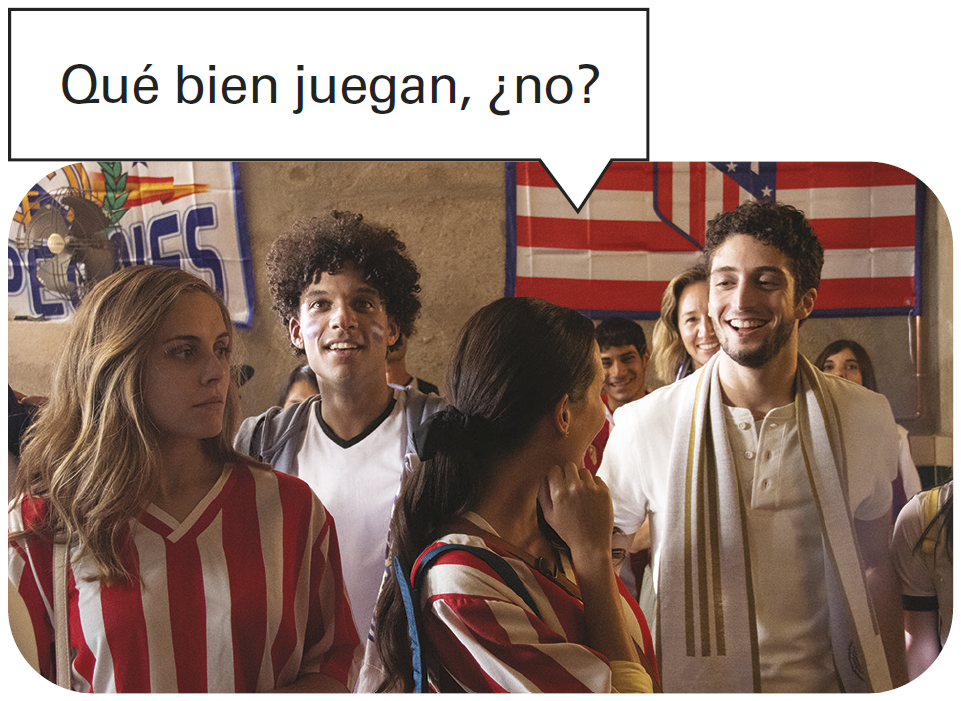 © Vista Higher Learning, Inc. All rights reserved.
4.2-7
Stem-changing verbs: e:ie, o:ue
Comenzar and empezar require the preposition a when they are followed by an infinitive.
© Vista Higher Learning, Inc. All rights reserved.
4.2-8
Stem-changing verbs: e:ie, o:ue
Pensar + [infinitive] means to plan or to intend to do something. Pensar en means to think about someone or something.
© Vista Higher Learning, Inc. All rights reserved.
4.2-9
Stem-changing verbs: e:ie, o:ue
¡INTÉNTALO!
Provide the present tense forms of these verbs.
cerrar (e:ie)
dormir (o:ue)
cierran
duerme
© Vista Higher Learning, Inc. All rights reserved.
4.2-10